Summary of listed R&D activities so far
P. Merkel
SAC Detector WG Meeting
19 April 2019
Collider Experiments
Summary from 2017 process:
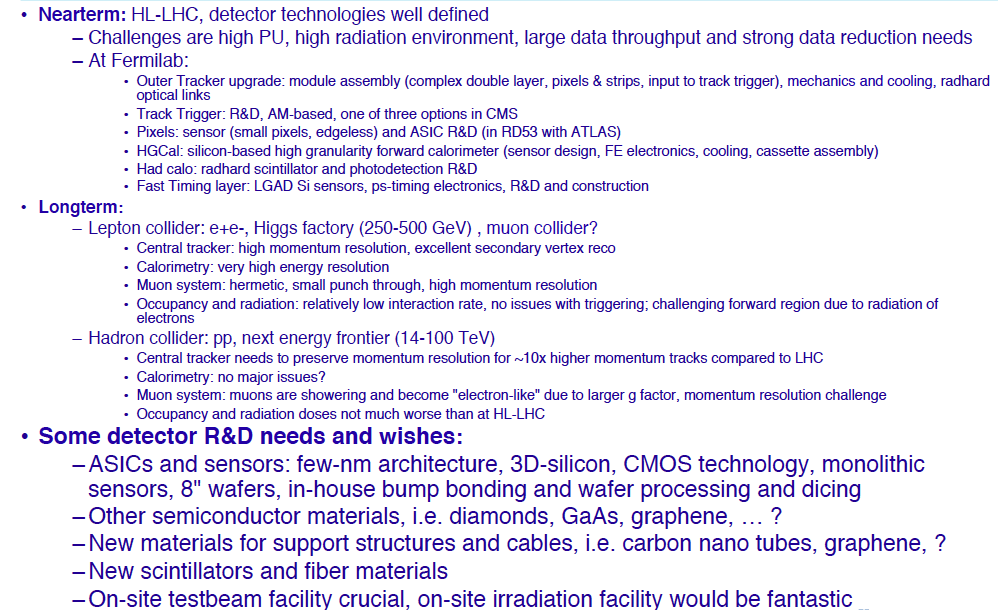 Collider Experiments: 2017 and 2018 Topics
Overview of Energy Frontier (Petra Merkel)
Highlights from CERN R&D Workshop (Alan Prosser)
Detector Challenges for a Muon Collider (Ron Lipton)
High Speed Links for HEP (Alan Prosser)
ASIC Group Considerations (Gregory Deptuch)
Future Testbeam and Irradiation Needs (Mandy Rominsky)
Summary from Energy WG (Anadi Canepa)
Neutrino Experiments
Summary from 2017 process:
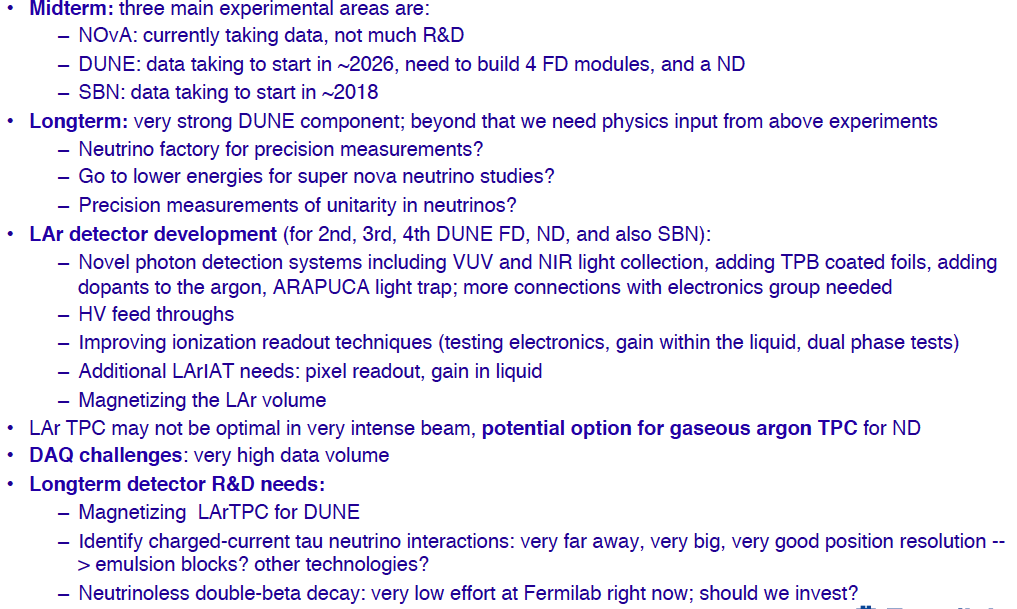 Neutrino Experiments: 2017 and 2018 Topics
Overview of Intensity Frontier (Brian Rebel)
R&D Needs for Neutrino Detectors (Angela Fava)
Magnetized LAr TPCs (Thomas Strauss)
Scintillation Light in LAr (Flavio Cavanna)
Cosmic Experiments
Summary from 2017 process:
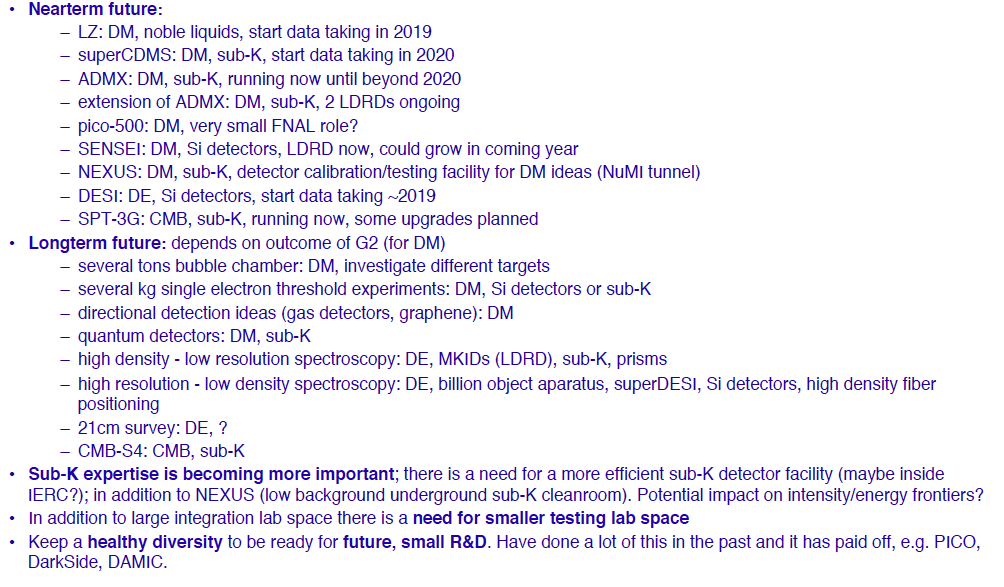 Cosmic Experiments: 2017 and 2018 Topics
Overview of Cosmic Frontier (Juan Estrada)
Quantum Detectors (Daniel Bowring)
Liquid Nobel Dark Matter Detectors (Hugh Lippincott)
Astrophysics Instruments with Skipper CCDs (Juan Estrada)
Fiber Positioner R&D (Tom Diehl)
Alternative Spectroscopy (Albert Stebbins)
MKIDs for Cosmic Surveys (Juan Estrada)
Precision Experiments
Summary from 2017 process:
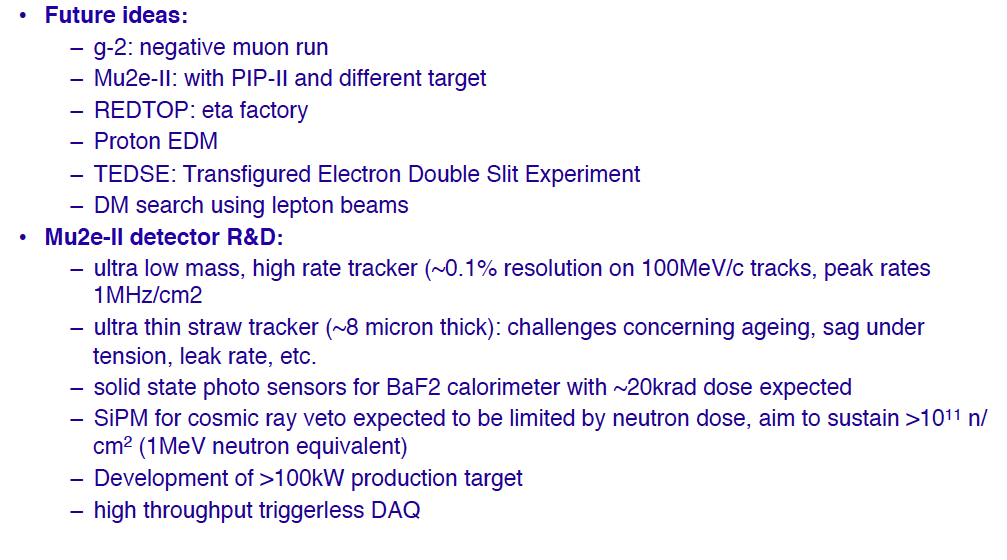 Precision Experiments: 2017 and 2018 Topics
Overview of Precision Frontier (Vadim Rusu)
Additional discussion points (Rick Tesarek)
Next Detector Challenges from Precision Frontier (Brendan Kiburg)
Summary of Mu2e-II Needs and Plans (Vadim Rusu)